Design and Modeling for the IMAP Student Collaboration CubeSatKelly Bisson, Alex Chesley, Jeffrey Campbell, Jeffrey Grant, Hanyu JiangUNH Space Science Center, University of New Hampshire, Durham, NH 03824
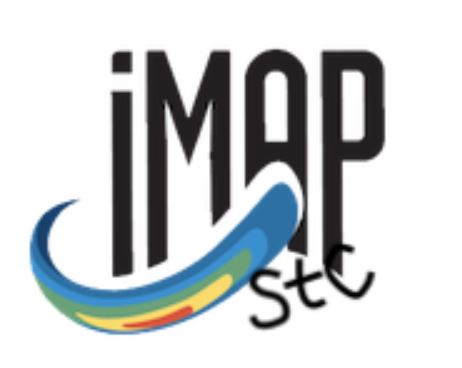 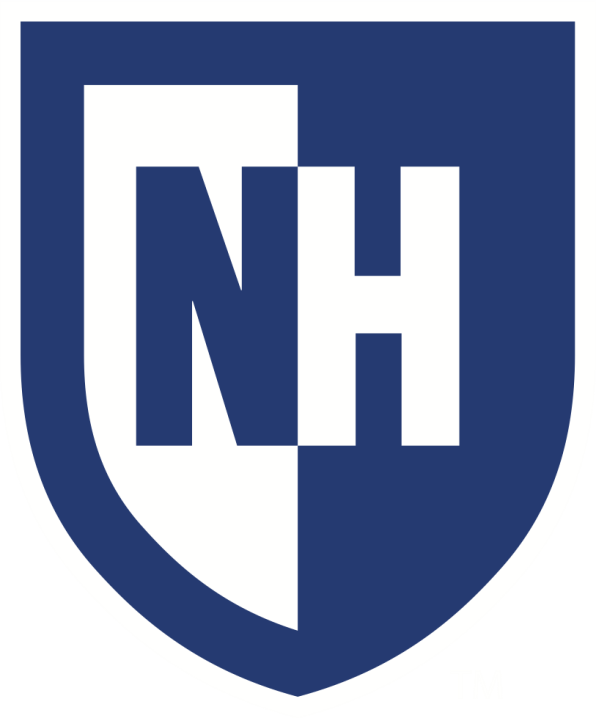 Place your Project Logo Here
Introduction and Mission Overview
Power
Telemetry
Power Budget
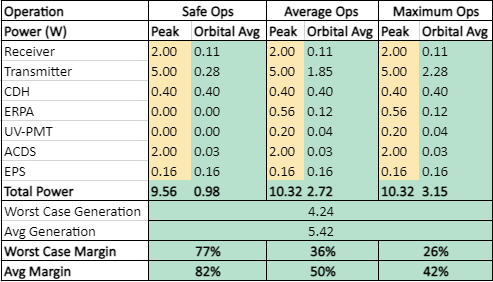 Earth's Magnetic Field
Render of UNH's 3U Design
Telemetry system
Telemetry systems are used for long-distance measuring. Telemetry systems occur commonly in areas that are hard to reach by humans. GPS, weather map from satellites, pictures taken by drones are all considered telemetries. In this mission, our telemetry is charging on data collecting and transferring between CubeSat and ground station with zenith distance of 600 km and a 20-degree slant of interest.
Power loss is the number one source of CubeSat failure. It must be carefully balanced to maintain the CubeSat. Solar panels generate power that is sent to the Electrical Power System (EPS). The EPS then routes the power to instruments that need it and uses the surplus to charge the battery. The current estimate for a battery is a lithium-ion with 20Wh and 2.8 Ah that weighs 200 g. A typical 3U solar array holds 7 solar cells.
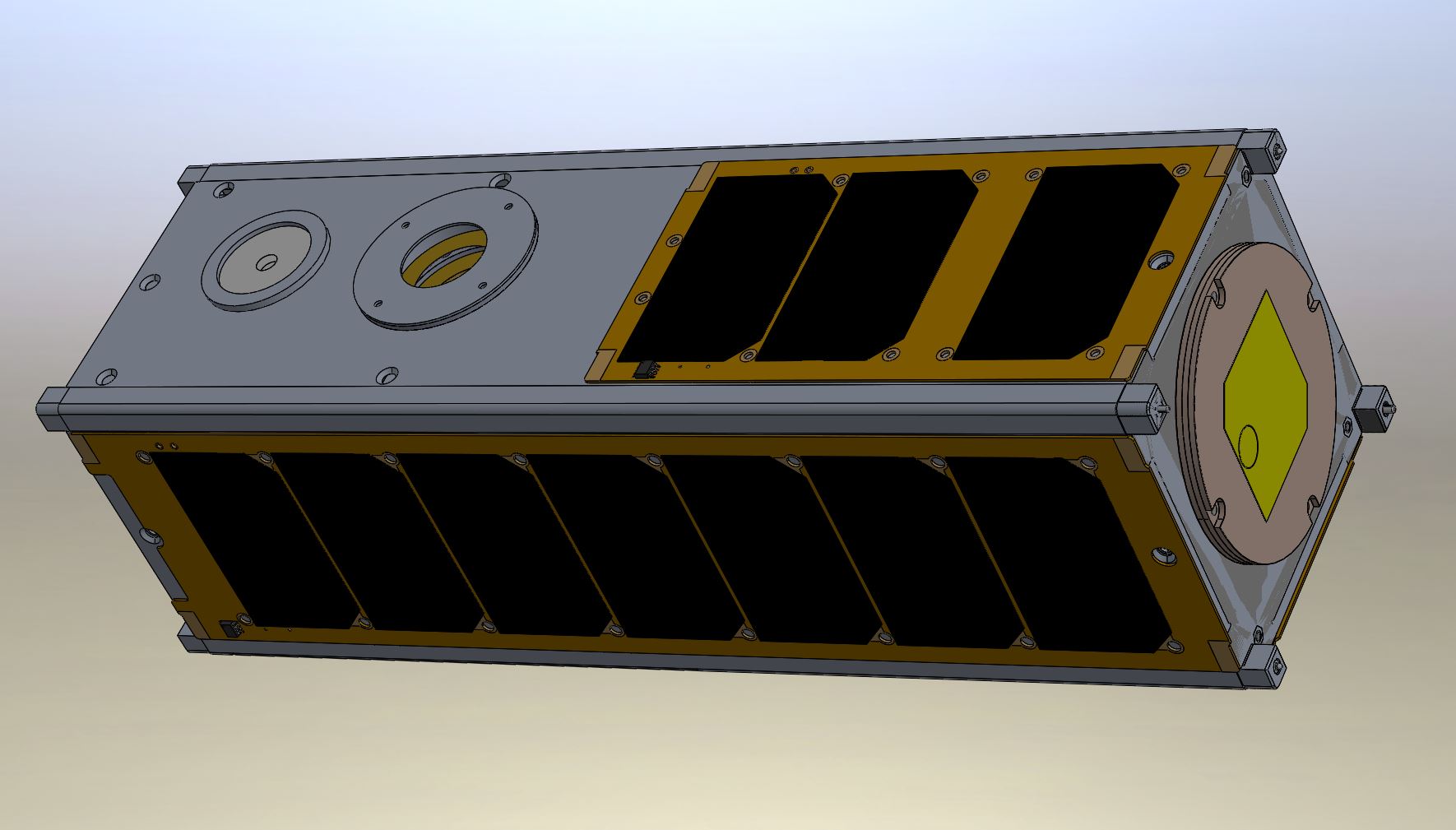 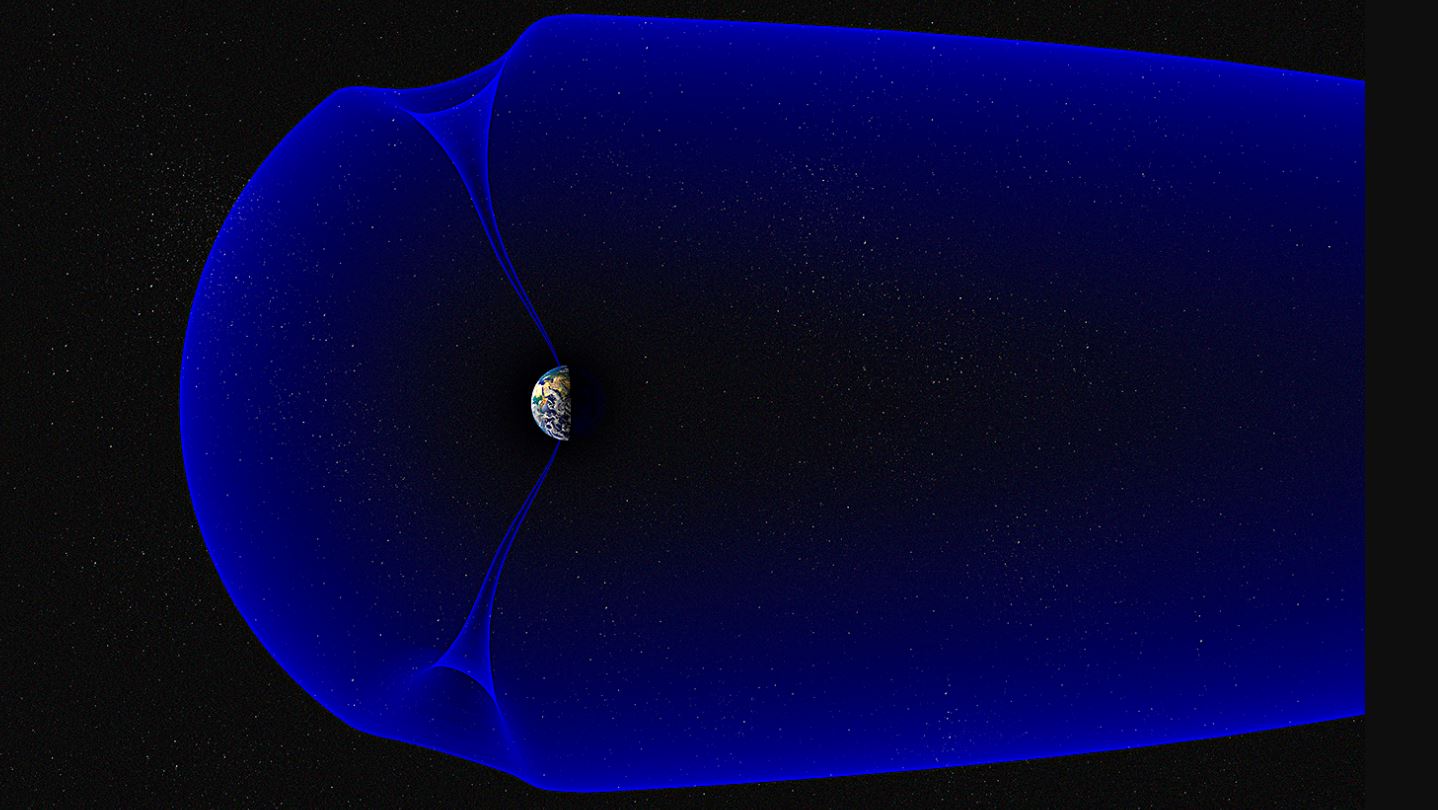 Losses and gains
As electron magnetic wave which is carrying data goes through the space between the ground station and the CubeSat, there will be different signal power losses caused by a variety of factors to reduce the signal power. 
The causes of signal losses are including free-space distance, earth atmospheric particles, cable wiring, antenna pointing error, etc. 
There are also various ways to increase signal power. The most common gains in a telemetry system are antenna gain and transmitter power gain.
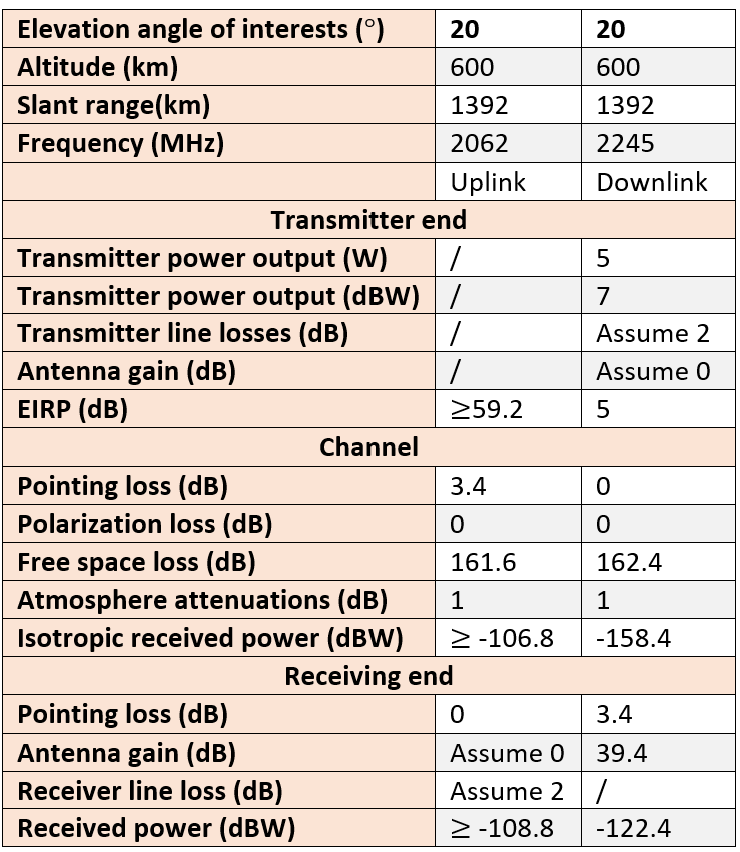 Image #6) The power budget's main results. Green and yellow represent calculated and measured values, respectively.
The power budget takes into account both power spent and generated. Any CubeSat with a negative power budget would ultimately result in mission failure. It estimates the orbital average power of the Telemetry, Science Instruments, Attitude and Control, Command and Data Handling, and any other power consumption. The largest power draw is by telemetry, when data is sent to ground stations. Worst case scenarios are modeled to estimate the peak power and largest energy drain. The battery should be able to power the CubeSat during peak power consumption and should not lose more than 20 percent of its total energy to maintain its health.
Image #1) Render of 3U CubeSat using a Pumpkin Inc. Frame
Image #2) Image of Earth's magnetic field, cusp regions can be seen near  the northern and southern poles [Ref .1].
Power Generation Estimation
Power generation of the CubeSat was modeled with different solar panel types and   configurations at varying CubeSat orientations to estimate a window of power generation. A Matlab program was written that rotates the CubeSat solar array normal vectors with Euler Angles. They are then dotted with a sun vector and multiplied by a transmittance function. The transmittance function makes use of Snell's law and Fresnel's equations to determine how much energy is transmitted into the solar array. A maximum, minimum, mean, and power histogram are then produced.
What is a CubeSat ?
Interstellar Mapping and Acceleration Probe (IMAP) -STC Mission

The IMAP mission is led by NASA and is set to launch in 2024. It is purposed to map the effects of inbound particles to earth from the edges of interstellar space. The IMAP- Student Collaboration mission consists of teams from universities around the country including Howard University, Sonoma State University, and the University of New Hampshire. The objective of this mission is to study the causes of electron heating and atomic oxygen levels within the auroral and cusp regions of Earth's Magnetic Field. This will be done by launching 3 CubeSats developed by each university into a polar orbit, which will allow the CubeSats to enter the cusp region and record atomic oxygen levels.
Image #9) Table of link budgets under 20 degree of interests
CubeSat's are becoming increasingly popular for both institutional and commercial science missions. The small size and relatively low complexity of these small satellites allows for low cost missions to low-Earth orbit for a wide array of scientific missions. They come in a variety of sizes ranging from 1U all the way to 10U and beyond. A "U" refers to the standardized volume of a CubeSat having dimensions of 10cm x 10cm x 10cm. This standardized size allows for easy deployment of CubeSats from linear deployers and even in some cases, astronauts on the International Space station. The UNH team has decided to use a 3U CubeSat design in order to carry the selected instrumentation for this mission.
Designing a telemetry
To design a telemetry system, we need to find the link budge, which also known as the total power of gain and loss in the orbit of interests. Link budget can be found by summing the signal power gains and losses (in unit dB). 
The link margin of a telemetry system shows the surplus of signal power, which can be found by having the sensitivity of a receiver subtract the link budget. A nice positive link margin proves the system’s availability. If the link margin is small or negative, it means the signal will not be received. We may need to change different antennas or transmitters to enlarge the link margin. 
After having a theoretically valid design, we are then able to design a data package for transferring data under a chosen data format.
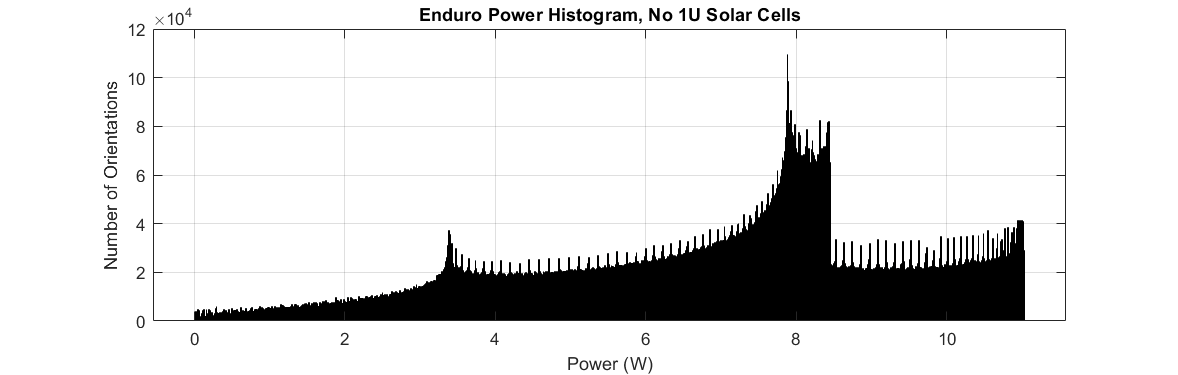 Science 

What the team will be measuring in the lower regions of Earth's Ionosphere is electron temperature and the density of atomic oxygen levels. These measurements will be done by the use of an Electron Retarding Potential Analyzer (ERPA) and a UV-Photomultiplier Tube. These measurements correlate directly to the main IMAP mission because these measurements are influenced by the solar winds coming from the Sun. The hope for these measurements is that they will tell us more about what causes electron heating in the Aurora.

This science will help researchers in understanding electron heating in the ionosphere and electron outflow from the boundry of Earth's open and closed magnetic fields. The cusp can be seen in image two above. Because most satellites are in low-Earth orbits (LEO), their orbits are influenced by the local atmospheric density. This research will help determined the satellite drag caused by the atmosphere "lifting up" in these regions.
Image #7)  Power histogram of the CubeSat using Enduro solar cells. Modeled with a  solar array configuration of three 3U arrays  and one 1.5U array.
Testing / Future Plans
Orbit Information
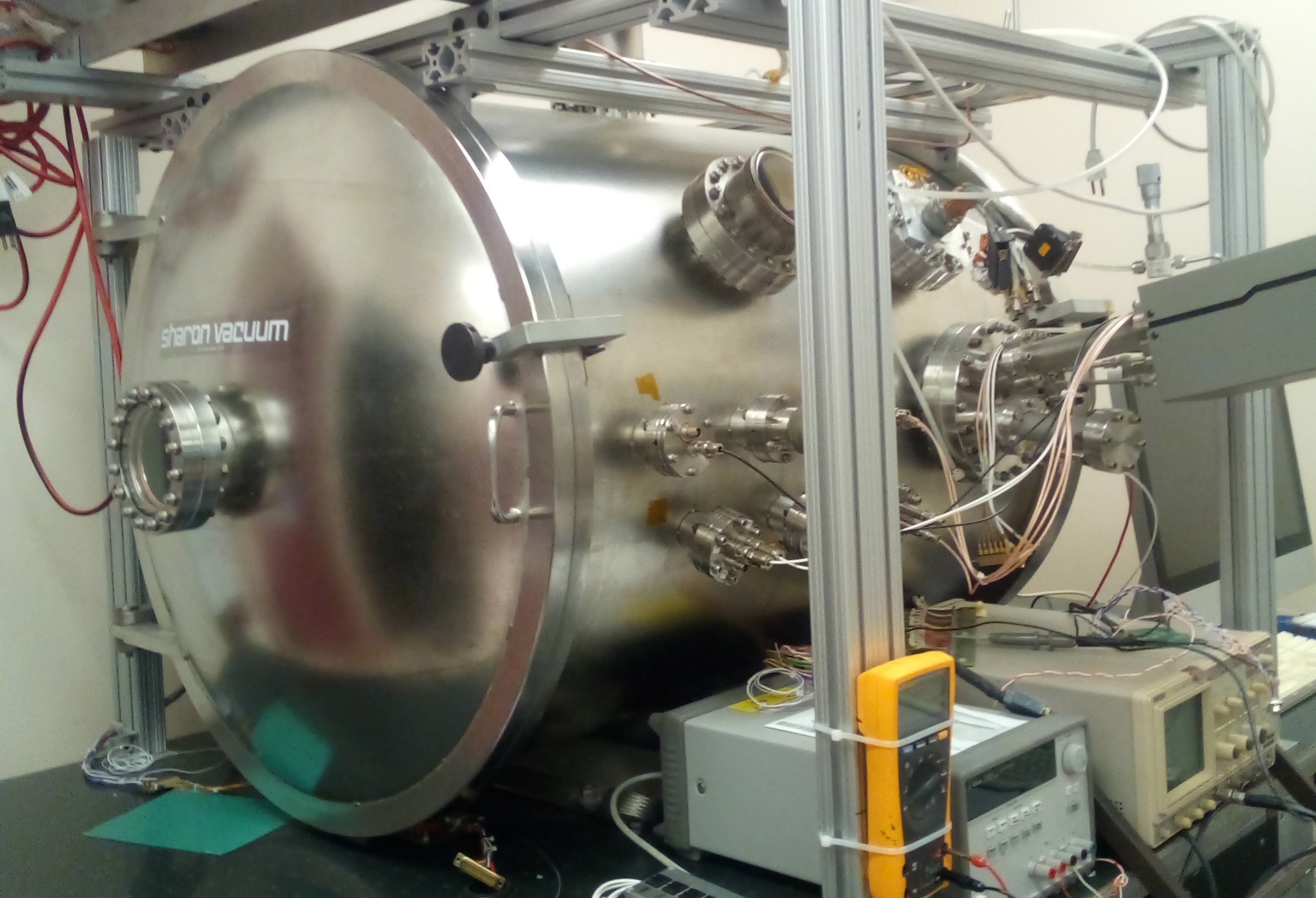 Area of Interest
The area of interest is the region of space which the desired data will be collected for a mission. For this mission, the area of interest is Earth's northern cusp. The cusp is where Earth's magnetic field lines dip towards its surface allowing for the high energy particles from the Sun to enter the ionosphere. This area is located near the North and South poles however is not easily defined geographically as its position varies due to the solar wind. In order to ensure that the satellite will pass through this region of space, it was estimated that the cusp would also be found within a region of 60 degrees, centered about the day side of Earth (shown in image 8).
Attitude Control and Instrumentation
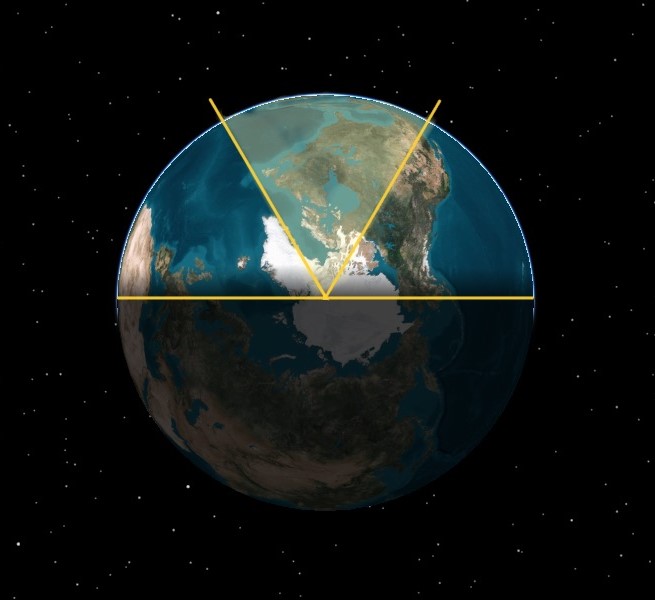 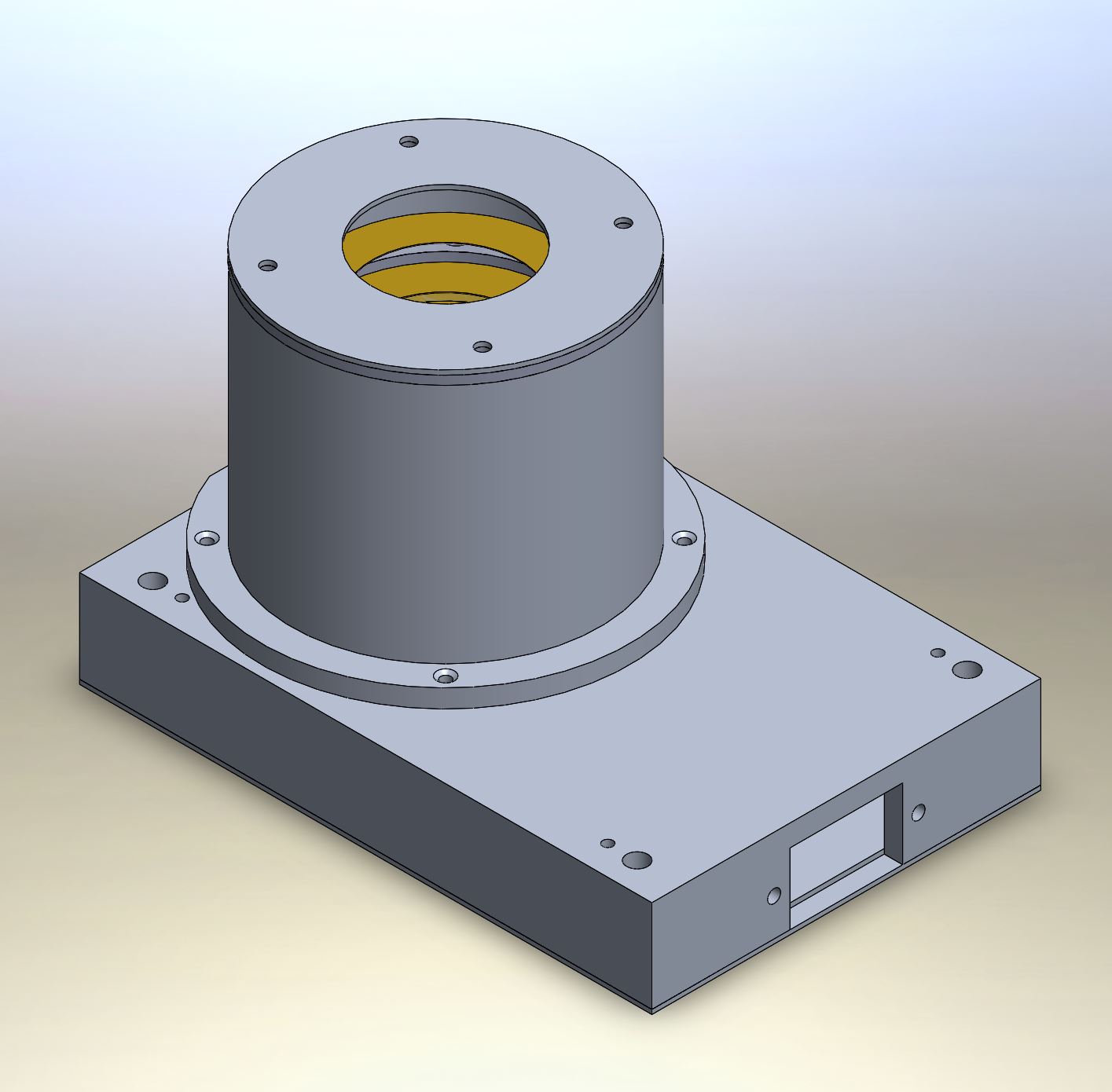 Instruments

UV PMT – Ultraviolet Photomultiplier Tube 

The UV PMT measures spectral emissions of neutral atomic oxygen. Photons enter the PMT through the baffle field of view and filter, where they strike the surface of the photocathode and eject a photoelectron, which then cascades through a series of electrodes (dynodes) before reaching the anode. The current out of the anode is used to determine photon flux [Ref. 2].
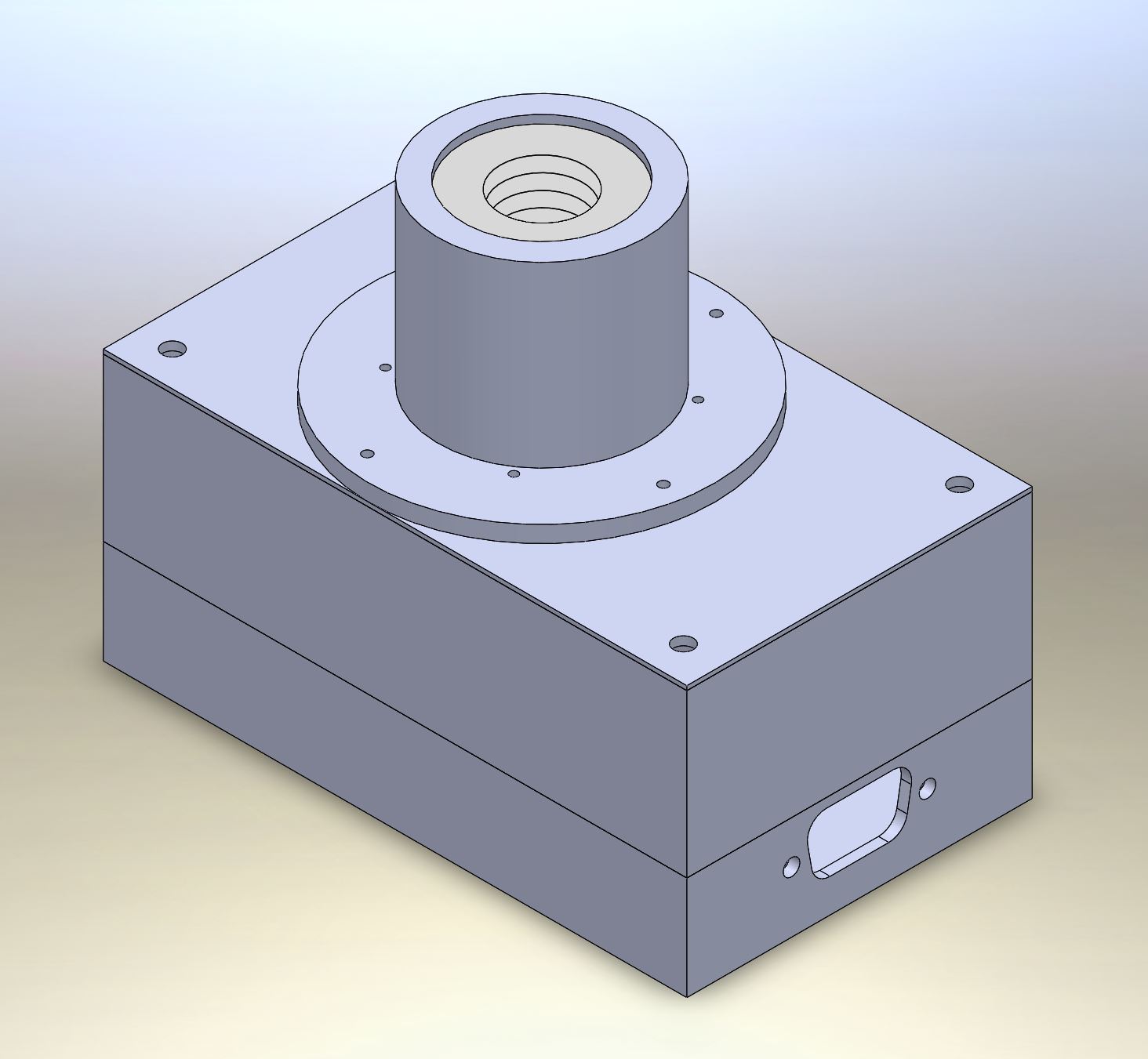 Image #10) Vacuum chamber in the Magnetosphere Ionosphere Research Lab
The preliminary design review (PDR) with NASA will be done in August of 2021. The CubeSat will then be built and to ensure it will survive conditions experienced in LEO, extensive testing and analysis  will be done to the onboard instruments. The types of tests that will be conducted will include vibration, vacuum, thermal analysis, and instrument calibration. The residual feild produced by the CubeSat will be analyzed to make sure it does not affect the mission goals. Power generation based on orbital orientation will be modeled to get a more accurate description. A tentative launch date is set for the end of 2024. Once in orbit, a mission life of 4 months is planned.
Image #8 ) Highlighted estimated area of interest from a top view of  the Earth
ERPA - Electron Retarding Potential Analyzer 

The primary data product of the ERPA is electron temperature measurements. The analyzer uses a selection screen with a swept retarding potential. Electrons with energies less than the retarding potential are rejected and those with higher energies pass through the screen and are collected on an anode below. The current collected by the anode is measured by a low noise electrometer circuit. To see how many electrons were collected at each potential, the change in current at each step is computed to give a differential energy spectrum. Each sweep is composed of a ramp up and ramp down in voltage, resulting in two energy spectra every 128 ms. The average of these two spectra is fitted to a Maxwellian differential spectrum to determine the electron temperature [Ref. 3].
Image #4) ERPA
Image #3) UV PMT
Ideal Orbit 
The lifetime of the mission is four months total. This includes one month of commissioning time followed by three months of science time. The ideal orbit would spend as much time in the area of interest as possible. The cusp is always located near the poles, therefore the orbit will be polar, or having an inclination near 90 degrees. The inclination refers to the angle relative to the equator at which the satellite orbits. To ensure that the orbit will remain within the 60 degree area of interest for the entire lifetime of the mission, it needs a precession rate of around ½ a degree per day. It is also known that the high energy particles from the Sun entering the ionosphere are found between around 100 km and 800 km above Earth's surface. Therefore, the orbit of this CubeSat will be a LEO. 
The ideal orbit was calculated to have an inclination of 94 degrees, an altitude of 600 km, and an eccentricity as close to zero as possible. With these parameters, the CubeSat will have a precession rate of  0.52 degrees per day. To center the 60 degree precession about the center of the day side of the Earth, the orbit will have a Right Ascension of the Ascending Node (RAAN) of 30 degrees.  The RAAN is measured in units of degrees and is defined by where the Right Ascension of the satellite intersects the equatorial plane of Earth.
Acknowledgements
Attitude Control

In order to take measurements in the auroral and cusp regions, the CubeSat needs to be able to point the instruments in the correct direction. There are many different attitude control systems commonly used on satellites like reaction wheels, magnetorquers, gravity gradient stabilization, and many more. Since the instruments being used on this mission have fairly high power requirements, a Passive Magnetic Stabilization System is being considered for this mission as it is completely passive and draws zero power.
Special thanks to our mentors Marc Lessard, Noe Lugaz, Jenna Burgett, Jason Legere, and Sonya Smith.
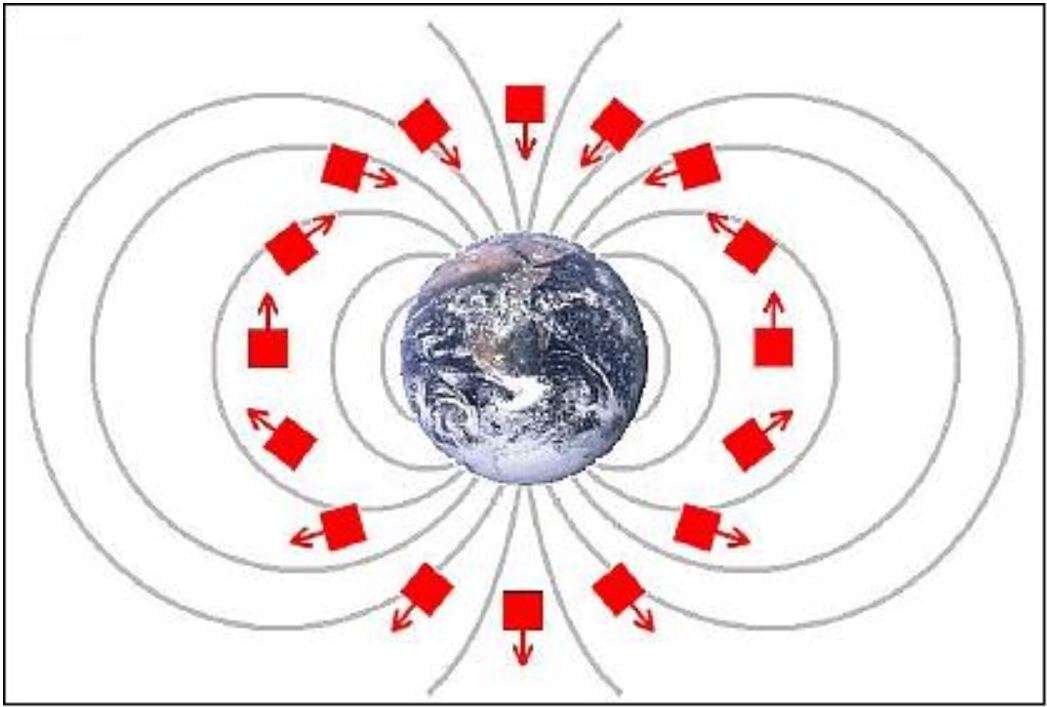 References
A passive magnetitic attitude control system (PMAS) consists of a Bar magnet to provide a inertial torque and multiple hysteresis rods to provide a damping torque. The Bar magnet strength is determined by the magnitude of environmental torques from Earth's Magnetic field, variations in local gravity, solar particles, and aerodynamic drag for low altitude missions like this one. The dipole magnetic field created by the bar magnet will tend to align itself with the local magnetic fields lines in which it is placed. This magnet will be mounted about the CubeSats minor axis accompanied by two hysteresis rods aligned with the remaining inertial axis. Currently steps are being taken to ensure there would be no magnetic interference with the onboard instruments, Aswell as verifying the missions pointing requirements are met. An illustration of the systems motion in orbit can be seen in image five to the right.
“Earth's Magnetic Field.” Nasa.Gov, www.nasa.gov/sites/default/files/thumbnails/image/2_27.jpg. Accessed 25 Apr. 2021.
Fine Structure in the Ionosphere, Bruce Fritz 2018
“Rocket Borne Measurements of Electron Temperature and Density with the Electron Retarding Potential Analyzer Instrument.” AGU Journals, agupubs.onlinelibrary.wiley.com/doi/full/10.1002/2016JA022562. Accessed 20 Apr. 2021.
Image #5) PMAS interaction with local field lines.